30-3
These materials are by the Kongki Ka Project and are made available to you under the terms of the Creative Commons Attribution ShareAlike license 4.0.
You have permission to share and redistribute these materials in any format and to make reasonable revisions and adaptations of this translation, provided that:
You include the above licence and source information.
If you redistribute these materials or create derivatives, you must distribute your contributions under the same license as the original.
 
The Holy Bible, Berean Standard Bible, BSB is produced in cooperation with Bible Hub, Discovery Bible, OpenBible.com, and the Berean Bible Translation Committee. This text of God's Word has been dedicated to the public domain.
 
Tibetan text is from the Central Tibetan Bible translation by Central Asia Publishing. Used by permission
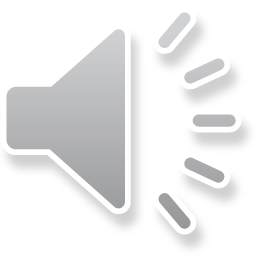 [Speaker Notes: Checked Kham
30 Jesus’ Birth
1. John the Baptist’s birth foretold - Luke 1:5-25 (Left Top)
2. The Birth of Jesus Foretold - Luke 1:26 – 38 (Right Top)
3. Mary visits Elizabeth - Luke 1:39-56 (Center Top)
4. Birth of John - Luke 1:57-80 (Right Bottom)
5. Joseph’s Dream - Matthew 1:18-25 (Center Bottom)
6. The Trip to Bethlehem - Luke 2:1-5 (Left Bottom)
7. Birth of Jesus - Luke 2:6–7 (Center)
8. The Shepherds and the Angels - Luke 2:8–20 (Right Center)]
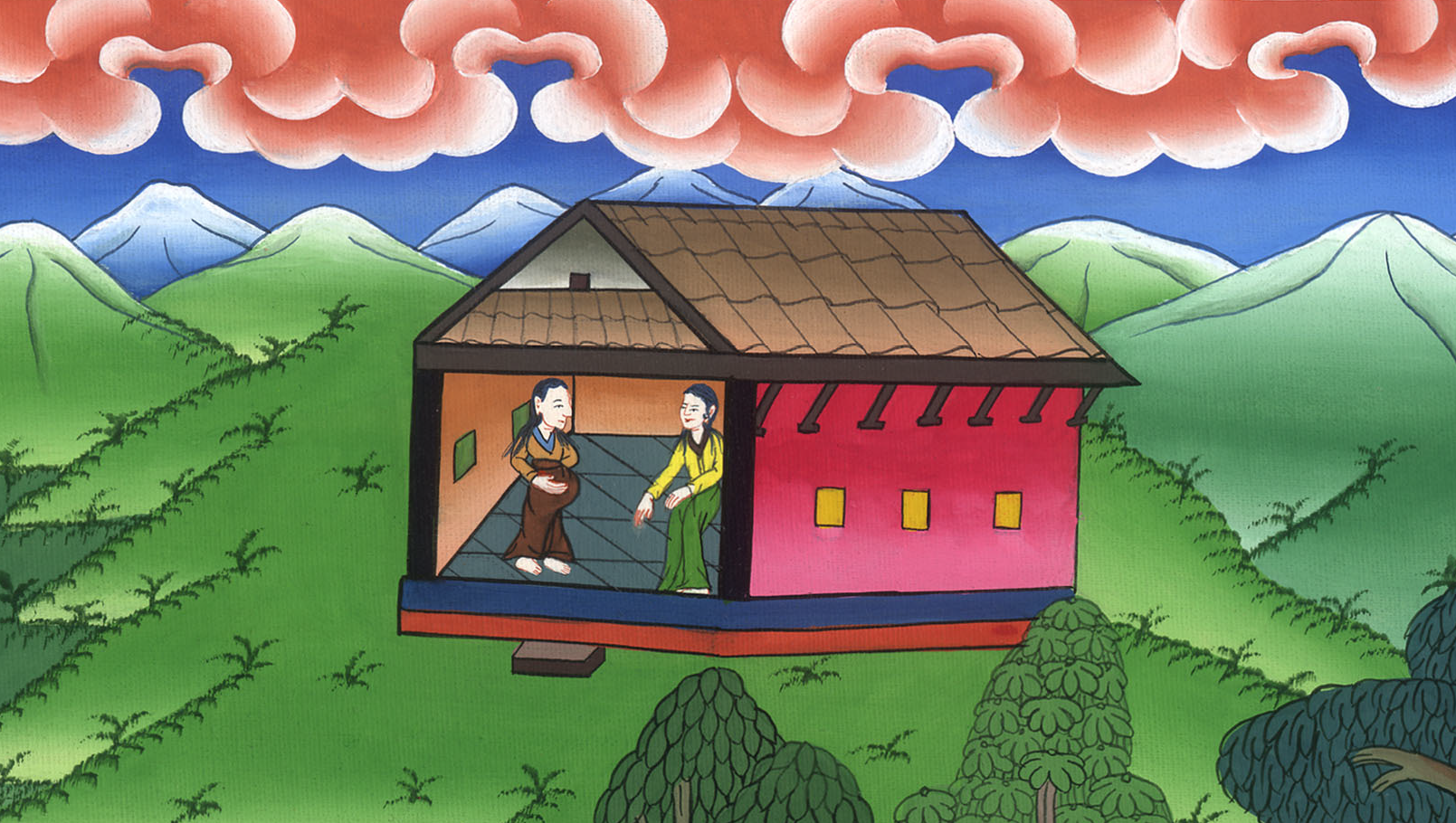 ལུ་ཀཱ 1
མིར་ཡམ་ནི་ཨེ་ལི་སཱ་བེད་ཀྱི་གམ་དུ་ཕྱིན༌པ།
3. Mary visits Elizabeth - Luke 1:39-56 (Center Top)
ལུ་ཀཱ 1
མིར་ཡམ་ནི་ཨེ་ལི་སཱ་བེད་ཀྱི་གམ་དུ་ཕྱིན༌པ།
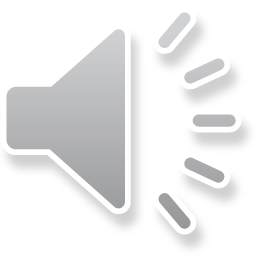 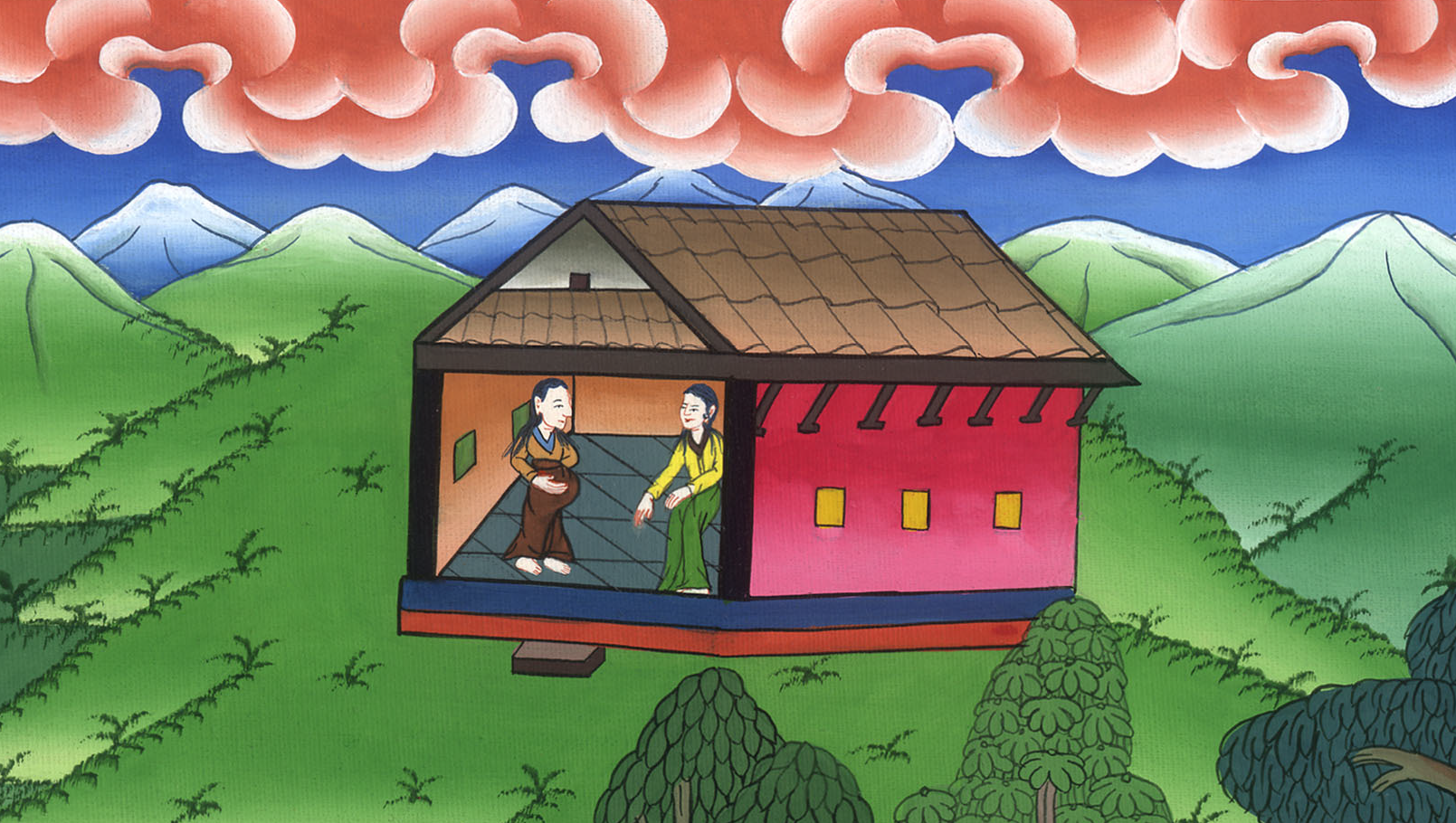 ལུ་ཀཱ 1
མིར་ཡམ་ནི་ཨེ་ལི་སཱ་བེད་ཀྱི་གམ་དུ་ཕྱིན༌པ།
This work is licensed under a Creative Commons Attribution-ShareAlike 4.0 International License
39In those days Mary got ready and hurried to a town in the hill country of Judah, 40where she entered the home of Zechariah and greeted Elizabeth.
39དེའི་དུས་སུ་མིར་ཡམ་གྲ་སྒྲིག་བྱས་ནས་ཡ་ཧུ་དཱ་ཡུལ་གྱི་རི་ཁུལ་གྲོང་གསེབ་ཅིག་ལ་མགྱོགས་པོར་ཕྱིན་པ་དང༌། 40ཟེ་ཀ་རི་ཡཱ་ཡི་ཁང་པར་འཛུལ་ནས་ཨེ་ལི་ས་བེད་ལ་འཚམས་འདྲི་ཞུས།
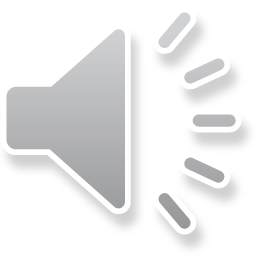 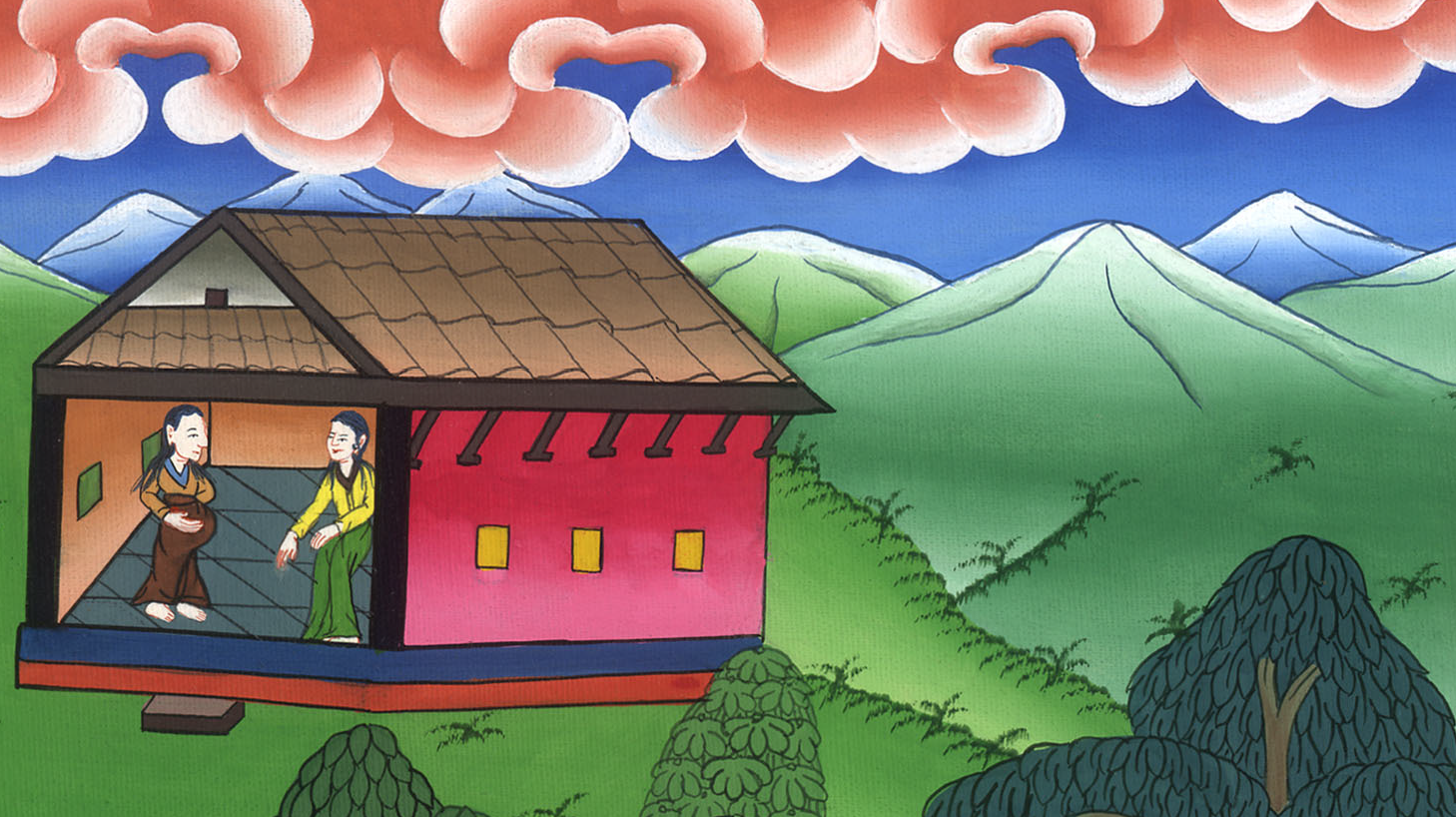 ལུ་ཀཱ 1:39,40
41When Elizabeth heard Mary’s greeting, the baby leaped in her womb, and Elizabeth was filled with the Holy Spirit.
41ཨེ་ལི་ས་བེད་ཀྱིས་མིར་ཡམ་གྱི་འཚམས་འདྲི་ཐོས་སྐབས་མངལ་དུ་ཡོད་པའི་བུ་གློ་བུར་དུ་འགུལ། ཨེ་ལི་ས་བེད་དམ་པའི་ཐུགས་ཉིད་ཀྱིས་གང་སྟེ།
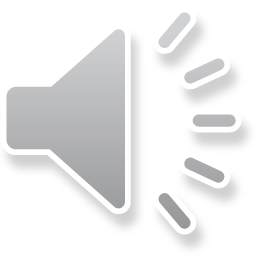 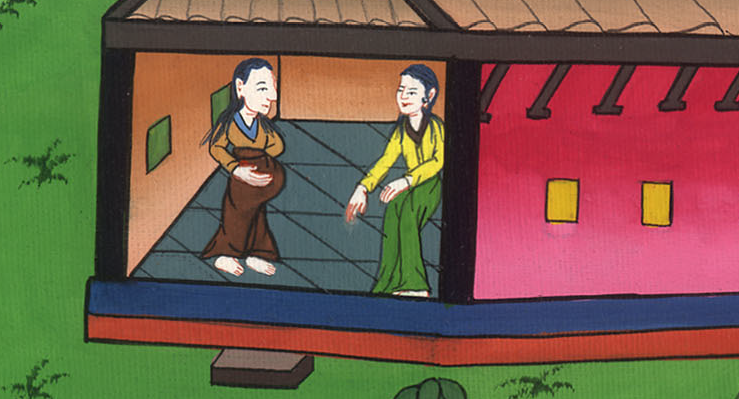 ལུ་ཀཱ 1:41
42In a loud voice she exclaimed, “Blessed are you among women, and blessed is the fruit of your womb!
42སྐད་ཆེན་པོས་“བུད་མེད་རྣམས་ལས་ཁྱེད་ནི་བྱིན་རླབས་ཆེ། ཁྱེད་ཀྱི་ལྷུམས་སུ་ཡོད་པའི་བུའང་བྱིན་གྱིས་བརླབས་སོ།
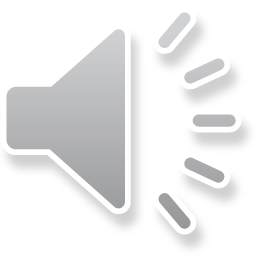 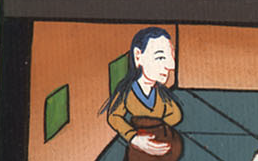 ལུ་ཀཱ 1:42
43And why am I so honored, that the mother of my Lord should come to me? 44For as soon as the sound of your greeting reached my ears, the baby in my womb leaped for joy.
43ངའི་གཙོ་བོའི་ཡུམ་ངའི་རྩར་ཕེབས་པའི་བཀའ་དྲིན་འདི་ཅི་ལགས། 44གཟིགས་དང༌། ཁྱེད་ཀྱི་འཚམས་འདྲིའི་སྐད་ཐོས་མ་ཐག་ངའི་མངལ་དུ་ཡོད་པའི་བུ་དགའ་བས་འགུལ།
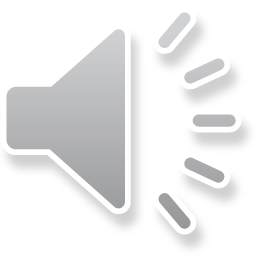 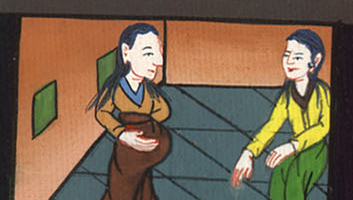 ལུ་ཀཱ 1:43,44
45Blessed is she who has believed that the Lord’s word to her will be fulfilled.”
45གཙོ་བོས་ཁོ་མོ་ལ་གང་གསུངས་པ་དེ་འགྲུབ་པར་འགྱུར་བར་ཡིད་ཆེས་པ་བྱིན་རླབས་ཆེ་”ཞེས་གསུངས།
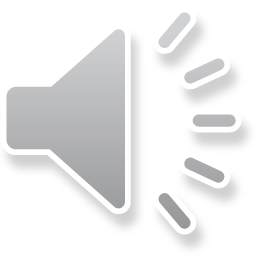 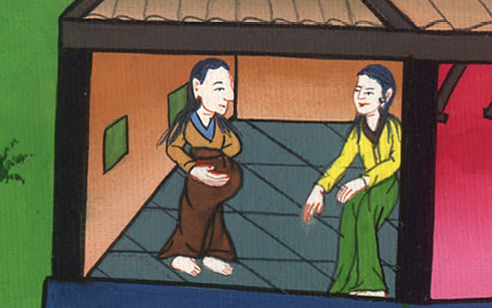 ལུ་ཀཱ 1:45
46Then Mary said:
“My soul magnifies the Lord,
47and my spirit rejoices in God my Savior!
46ཡང་མིར་ཡམ་གྱིས།
ང་ཡི་སེམས་ནས་གཙོ་བོར་བསྟོད། །
47དཀོན་མཆོག་སྐྱབས་མགོན་ལ་ཡི་རང༌། །
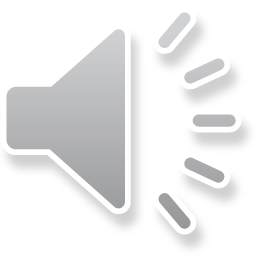 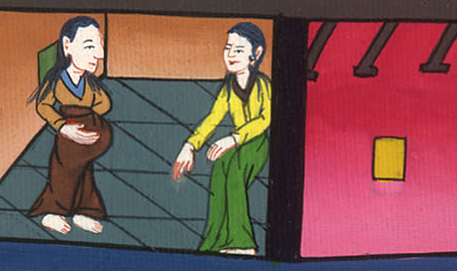 ལུ་ཀཱ 1:46,47
48For He has looked with favor on the humble state of His servant.
From now on all generations will call me blessed.
48ཁོང་གིས་དམའ་བའི་གཡོག་མོར་གཟིགས། །
ད་ནས་མི་རབས་ཀུན་གྱིས་ནི། །
ང་ལ་བདེ་ལེགས་བརྗོད་པར་འགྱུར། །
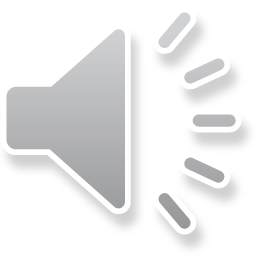 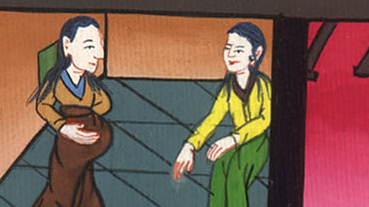 ལུ་ཀཱ 1:48
49For the Mighty One has done great things for me.
Holy is His name.
50His mercy extends to those who fear Him,
from generation to generation.
49དབང་ཀུན་ལྡན་པས་ང་ལ་ནི། །
ངོ་མཚར་ལས་རྣམས་མཛད་པ་དང༌། །
ཁོང་གི་མཚན་ནི་དམ་པ་ཡིན། །
50ཁོང་ལ་གུས་པའི་མི་རབས་ཀུན། །
ཁོང་གི་ཐུགས་རྗེས་ཁྱབ་པར་འགྱུར། །
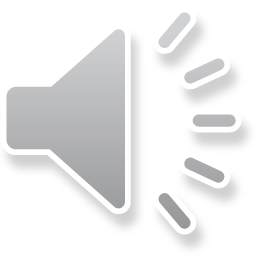 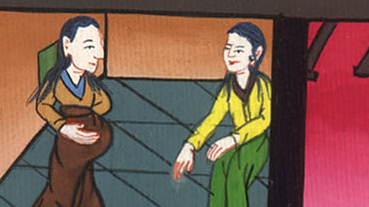 ལུ་ཀཱ 1:49,50
51He has performed mighty deeds with His arm;
He has scattered those who are proud
in the thoughts of their hearts.
52He has brought down rulers from their thrones,
but has exalted the humble.
51ཁོང་གི་ཕྱག་གིས་མཛད་ཆེན་བསྒྲུབས། །
ང་རྒྱལ་ཅན་རྣམས་གཏོར་བར་མཛད། །
52དབང་ཅན་ཁྲི་ལས་ཕབ་པར་མཛད། །
དམའ་བ་མཐོ་སར་བཏེགས་པར་མཛད། །
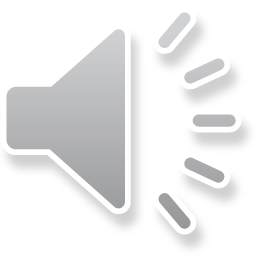 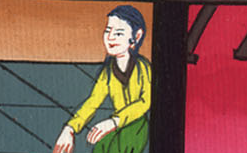 ལུ་ཀཱ 1:51,52
53He has filled the hungry with good things,
but has sent the rich away empty.
53ལྟོགས་པར་བཟང་པོས་ཚིམས་པར་མཛད། །
ཕྱུག་པོ་སྟོང་བར་བཏོན་པར་མཛད། །
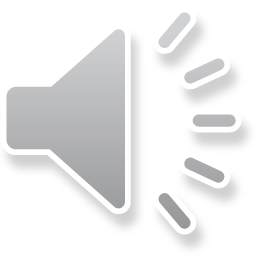 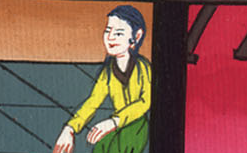 ལུ་ཀཱ 1:53
54He has helped His servant Israel,
remembering to be merciful,
55as He promised to our fathers,
to Abraham and his descendants forever.”
54-55ཁོང་གིས་མེས་པོར་གསུངས་པ་ལྟར། །
ཡི་སི་ར་ཨེལ་གཡོག་པོ་ལ། །
ཁོང་གིས་རོགས་པ་གནང་བར་མཛད། །
ཨབ་ར་ཧམ་དང་དེའི་རྒྱུད་པ། །
དགོངས་ནས་ནམ་ཡང་ཐུགས་རྗེས་གཟིགས། །
ཞེས་གསུངས་སོ། །
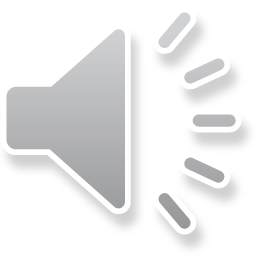 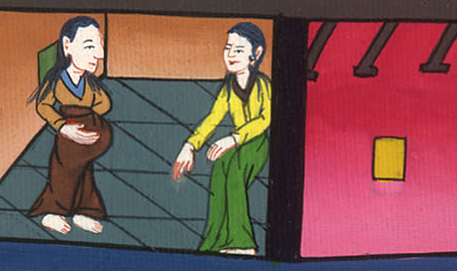 ལུ་ཀཱ 1:54,55
56Mary stayed with Elizabeth for about three months and then returned home.
56དེ་ནས་མིར་ཡམ་ཟླ་བ་གསུམ་ཙམ་ཁོ་མོ་དང་མཉམ་དུ་བསྡད་ནས་རང་གི་ནང་ལ་ཕྱིར་ལོག
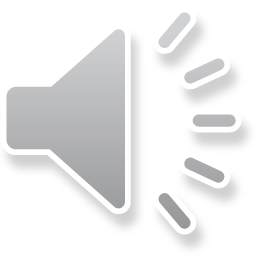 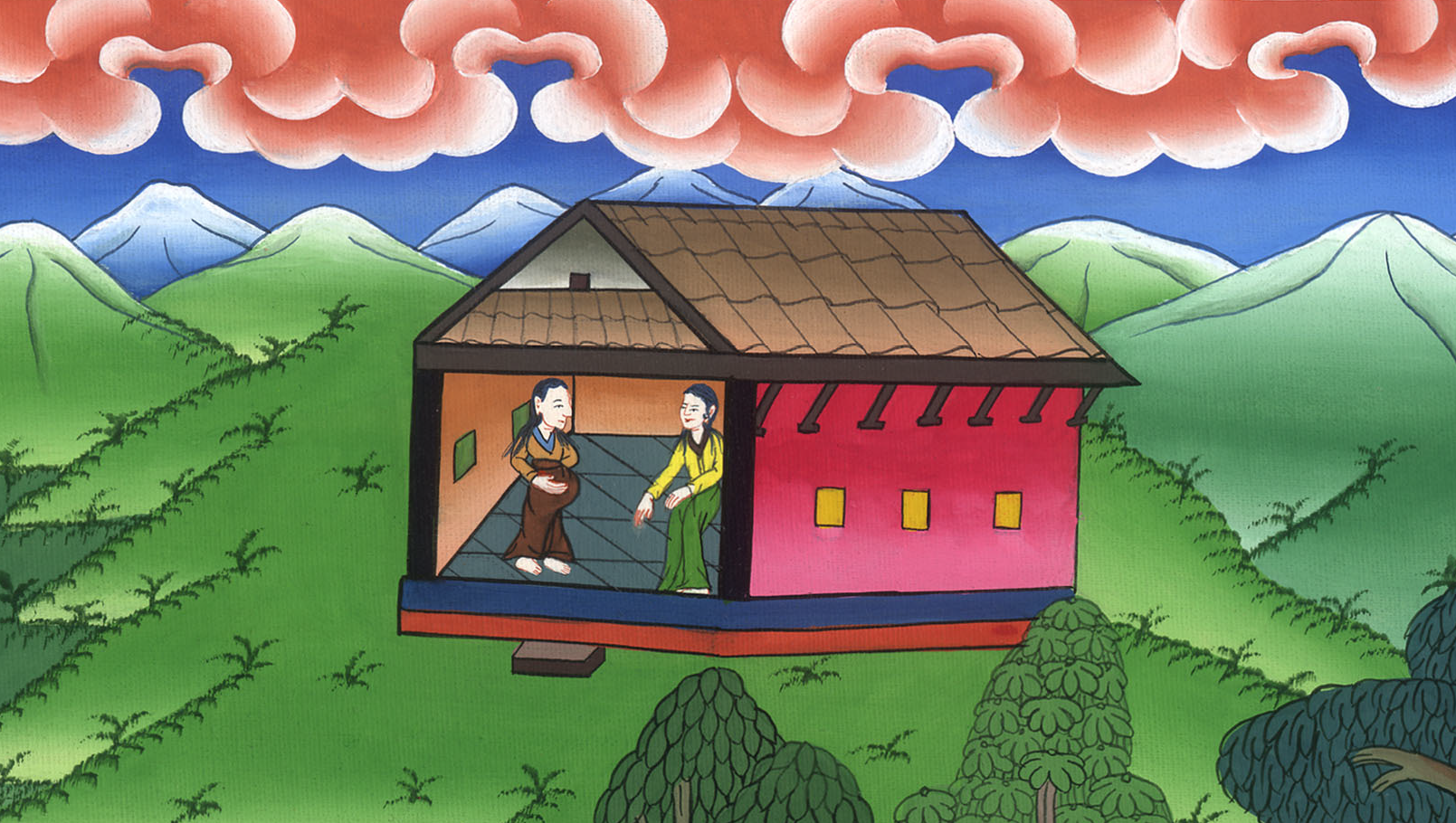 ལུ་ཀཱ 1:56